The psychometrics of Likert surveys: Lessons learned from analyses of the 16pf Questionnaire
Alan D. Mead
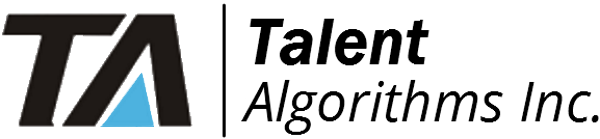 Measures are just measures, right?
One measurement theory (CTT or IRT or g theory, etc.) for all types of measures
I thought so, before I started teaching at IIT
But the “devil’s in the details” and these details vary considerably
“Getting started” and Item writing
Item analysis
Implementation
I will use the 16pf as an example; most of these points are true for all Likert instruments
16pf6 Planned Improvements
Shorter, more reliable Likert scales
Adaptive Reasoning/B scale
Improved inattention validity index
Updated norms
Measuring the same factor structure as 16pf5
Gender neutral reports
Even better support for organizational applications
Everything we know about writing personality/Likert items
Get it? This page is BLANK!

(Funny joke, 
but not actually
 a laughing matter!)
Seriously, what we know about writing personality/Likert items
Most item writing guidance is (explicitly) designed for ability testing:
Rule 1: Use either the best answer format or the correct answer format
Rule 11: Avoid cuing one item with another; keep items independent of one another
Many guidelines are trivial/common sense
Rule 4: Allow time for editing and other types of item revisions
Rule 5: Use good grammar, punctuation, and spelling
Some guidelines are bad advice
Finally, a very few guidelines actually apply
Existing guidance either ignores Likert-specific issues…
Seriously, what we know about writing personality/Likert items
Most item writing guidance is (explicitly) designed for ability testing:
Many guidelines are trivial/common sense
Some guidelines are bad advice
Rule 22: Word the stem positively; avoid negative phrasing.
Finally, a very few guidelines actually apply
Rule 35: Avoid specific determiners, such as “never” and “always”
Existing guidance either ignores Likert-specific issues or is based on weak empiricism (“So-and-so found that 4-options scales were optimal [by some unstated criteria], so use those.”)
Scoring and Item Analysis
Generally, Likert items have “directions” rather than correct answers
Consider these Emotional Stability items:
“I rarely feel blue” (positively worded)
“I have days where I just cannot cope.” (negatively worded)
The “direction” would be reversed for Neuroticism
These “are” both Emotional Stability and Neuroticism items
Scoring and Item Analysis (cont.)
Several unique aspects of item analysis
Item mean is not very important
Corrected item-total correlation (CITC) is critical
CITC should be greater than cross-scale correlations
Factor analysis (item loading) may be important
Greater concern about item homogeneity
Scales tend to be far shorter (3 items!?!)
But individual items are informative
But may preclude analyses requiring long scales
IRT Analysis
Much greater variety of statistical models
Linear models (SEM) and non-linear models (IRT)
Various ordinal models (GRM, GPCM)
Nominal polytomous models (Nominal model)
Multidimensional models
Ideal-point models (above are all dominance models)
Calibration issues
Larger N required for polytomous models
Some response options cannot be fit
Short scales preclude asymptotic chi-square tests of fit
IRT Analysis (cont.)
Items have far greater Information
Which increases with more response points (to some limit)
Perversely, Information is less important
Item have wide Information
Less motivation to use “IRT scoring”
Item “difficulty” not a significant issue
CTT Likert scoring is generally good enough
Short scales may damage theta-hat estimates
Administration
Traditional CAT has far less value
MCAT makes more sense
Strong preference for multiple items/screen
More formatting choices
Traditional horizontal “scale” format; Vertical
Technologically enhanced formats like sliders
Choice of response scales
How many points? (4-7?) Include a midpoint?
Forced-choice (“team player” or “talkative”?) 
Choice of anchors (agreement, frequency, etc.)
Usage and Validity
Reporting issues
“Score security” (differing threats)
Effects of bi-polarity
Validity
Greater care must be taken to ensure content validity
Criterion-related validities are more modest
Construct validity may be more important
Thank You!
Questions?
amead@alanmead.org